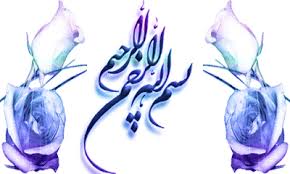 ادبیات نهم درس ستایش
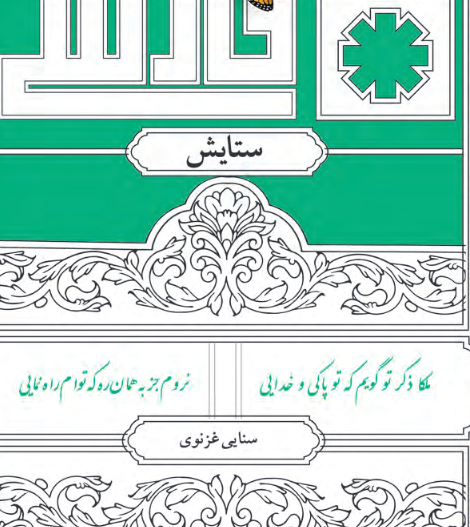 معنی بیت: خدایا تو را ستایش می کنم زیرا تو پاک و خدای من هستی. جز به همان راه ( صراط مستقیم ) که تو مرا راهنمایی کنی، نمی روم. ( جز به راهی که تو راهنمایم هستی، نمی روم )
مصراع دوم را می توان به دو شکل خواند: الف- جز به راهی که تو به من نشان می دهی، نمی روم.
ب- جز به راهی که تو راهنمای من هستی، نمی روم.
بیت شش جمله دارد. 
ملک: پادشاه ، صاحب ملک             ذکر: یاد کردن ، بیان کردن . یادآوری
مُلک: سرزمین  /   مَلِک: فرمان­روا، پادشاه  / مِلک: خانه و زمین  /  مَلَک: فرشته
تلمیح: تو پاکی، یادآور ذکر سبحان الله  /                   
مصرع دوم، یادآور آیۀ اهدنا الصراط المستقیم
نکته دستوری: ملکا: منادا 
چرا این بیت در آغاز کتاب آمده است؟
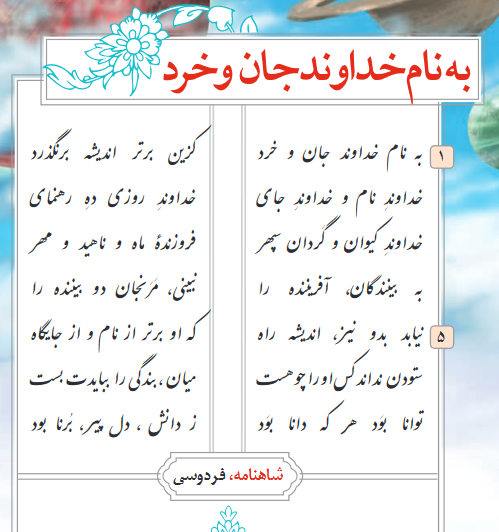 محتوای درس: این درس مانند تمام درس های آغازین کتاب های فارسی، مناجات(تحمیدیه) است. راز و نیاز با خداوندی که آرامش بخش دل ها و کارگشای همه مشکلات بندگانش است. فردوسی در این شعر به عظمت و بزرگی خداوند اشاره می کند و می گوید که خداوند با چشم های مادی قابل دیدن نیست و انسان نمی تواند عظمت خداوند را سپاس بگوید. در نتیجه خداوند فقط قابل ستایش و بندگی است.
به نام خداوند جان و خرد                                       کزین برتر اندیشه بر نگذرد
جان: روح، روان            خرد: عقل، اندیشه کزین: مخفّف(که+ از +این)
به نام آفریدگار روح و اندیشه­ ی انسان آغاز می­کنم که اندیشه­ و درک انسان به بالاتر و بهتر از این راه نمی­برد.(خداوند در اندیشه انسان نمیگنجد، با اندیشه انسان قابل درک نیست)
آرایه : اندیشه و خرد: مراعات نظیر. / تلمیح ( اولین خلقت خدا عقل بود و اینکه از روح خود در انسان دمید)
نکته ی دستوری: درمصراع اول، فعل «آغاز می کنم» به قرینه ی معنوی حذف شده است./ اندیشه: (اندیش+ ه)وندی/ برتر: قید / این :متمم
خداوند نام و خداوند جای        خداوند روزه دهِ رهنمای
 نام: 1 - اسم ، لفظی که برای نامیدن کسی یا چیزی به کار می رود. جای:  1- محل، مکان.       2- دنیا، هستی           روزی­ ده: روزی دهنده. (کسی که روزی می­دهد).          
خداوند ، صاحب اسما و صفات و القاب متعدّد و آفریننده ی جا و مکان (عالم هستی) است.اوست که روزی دهنده ی موجودات عالم و هدایت کننده ی آنهاست.در مصراع اول «خداوند نام » تلمیح به دعای جوشن کبیر دارد که در آن جا هزار و یک اسم وصفت الهی آمده است (برای او نام های نیکو است) .
روزی ده : اشاره به رزّاق بودن الهی است ( هو الرزّاق )
رهنمای : اشاره به هدایتگری خداوند است .( والله یهدی مَن یشاء )
خداوند جای : برای خدا ، جا و مکان متصوّر نیست.
آرایه ها: تکرار «خ» و «ن»: واج آرایی. / تلمیح / تنسیق الصفات 
نکته ی دستوری: بیت دو جمله دارد و نهاد محذوف است .
خداوند کیهان و گردان سپهر                                   فروزنده­ی ماه و ناهید و مهر

 کیوان : زحل ، نام یکی از افلاک هفتگانه است .  گردان: چرخنده، چرخان سپهر: آسمانناهید : سیّاره­ای در آسمان که نام دیگرش زهره، یا ستاره­ی صبحگاهی است، از افلاک هفتگانه
مهر : خورشید ، ازافلاک هفتگانه ( در آیین میترائیسم ، نماد حقیقت بوده است )  
 آفریننده و صاحب ستاره ی کیوان و آسمان گردان، و روشنی بخش ماه و زهره و خورشید.
ماه و ناهید و مهر: آرایه­ی مراعات نظیر دارند. مراعات نظیر: به آوردن اعضای یک مجموعه در شعر یا نوشته­ های ادبی، مراعات نظیر می­ گویند. مثال: ابر و باد و مه و خورشید و فلک در کارند         تا تو نانی به کف آریّ و به غفلت نخوری.
به بینندگان ، آفریننده را / نبینی ، مَرَنجان دو بیننده را
آفریننده و بیننده « قافیه اند » و « را » و « را » ردیف .
با چشمان و وجود جسمانی و مادّی نمی توان خدا را درک کرد پس برای این کار بیهوده به چشمانت زحمت مده. ( فردوسی در این بیت به یکی از عقاید مهم شیعه اشاره کرده است که وجود خداوند متعال با چشم و وجود مادّی قابل درک نیست. ( لا تُدرِکهُ الاَبصار وهُو یُدرِکُ الابصارُ )
نکته ی دستوری: بینندگان، آفریننده و بیننده: وندی / دوبیننده: ترکیب وصفی(دو=صفت شمارشی/ بیننده=هسته).آرایه: واج آرایی / تلمیح
نیابد بدو نیز ، اندیشه راه / که او برتر از نام و از جایگاه
راه و جایگاه « قافیه اند » و ردیف نداریم.
انسان حتّی با افکار و اندیشه های باریک بین نیز نمی تواند به وجود خداوند متعال دست یابد زیرا که ذاتِ اقدس پروردگار فراتر از محدوده ی اسماء و نام ها و مکان ها است. (خداوند لامکان است.)مفهوم بیت : نامحدود در محدود نمی گنجد.
سعدی نیز همین مفهوم را در شعرش اشاره کرده است :
بشر ماورایِ جلالش نیافت / بَصَر منتهایِ جمالش
آرایه: راه نیافتن اندیشه: کنایه از درک نکردن اندیشه و خرد.
ستودن نداند کس او را چو هست / میان بندگی را ببایدت بست
هست و بست « قافیه اند » و ردیف نداریم.
هیچ کس نمی تواند خداوند متعال را آنگونه که شایسته ی درگاه اوست ، ستایش کند پس تو باید کمر بندگی و اطاعت از او (خداوند) را به میان بندی و در بندگی و عبادت او تلاش کنی.
مفهوم بیت : وظیفه ی ما، فقط « بندگی خدا  » است.
 بازگردانی: کس ستودن او را چو هست نداند/ میان بستن بندگی برای تو بباید
آرایه ها: هست و بست: جناس/ مصراع دوم، تکرار «ب» : واج آرایی/ میان بستن: کنایه از آماده بندگی شدن .
توانا بود هر که دانا بود / ز دانش دل پیر برنا بود
دانا و برنا « قافیه اند » و « بود» و « بود » ردیف.
هر کسی که علم و دانش داشته باشد انسان توانایی هم هست و از علم ودانش دل انسان پیر(دل افسرده)  نیز جوان می شود.
بُرنا : جوان  / آرایه : تضاد ( برنا و پیر )/ تکرار / مراعات نظیر/ 
هرکه دانا بود توانا بود
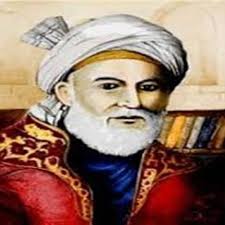 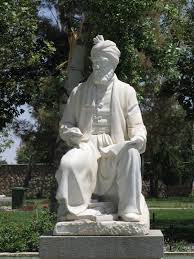 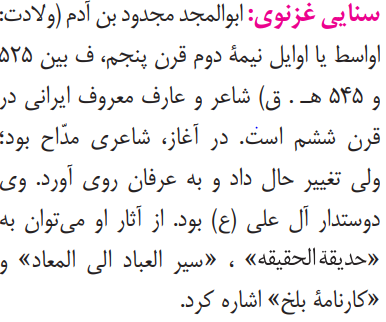 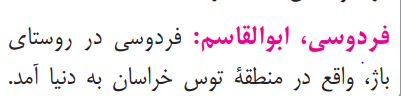 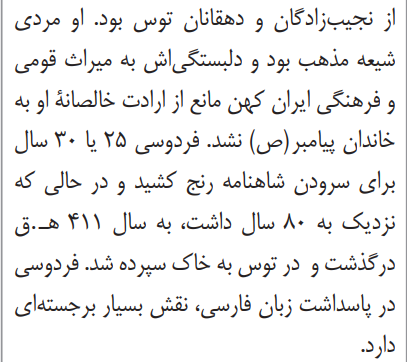